Society for Research in Child Development 2023 Biennial Meeting – March 23-25, 2023 Adverse Childhood Experiences as a Predictor of Love Language Preferences Saleena V. Wilson1, Molly Hilts1, David E. Szwedo1, & Joseph P. Allen21James Madison University, 2University of Virginia
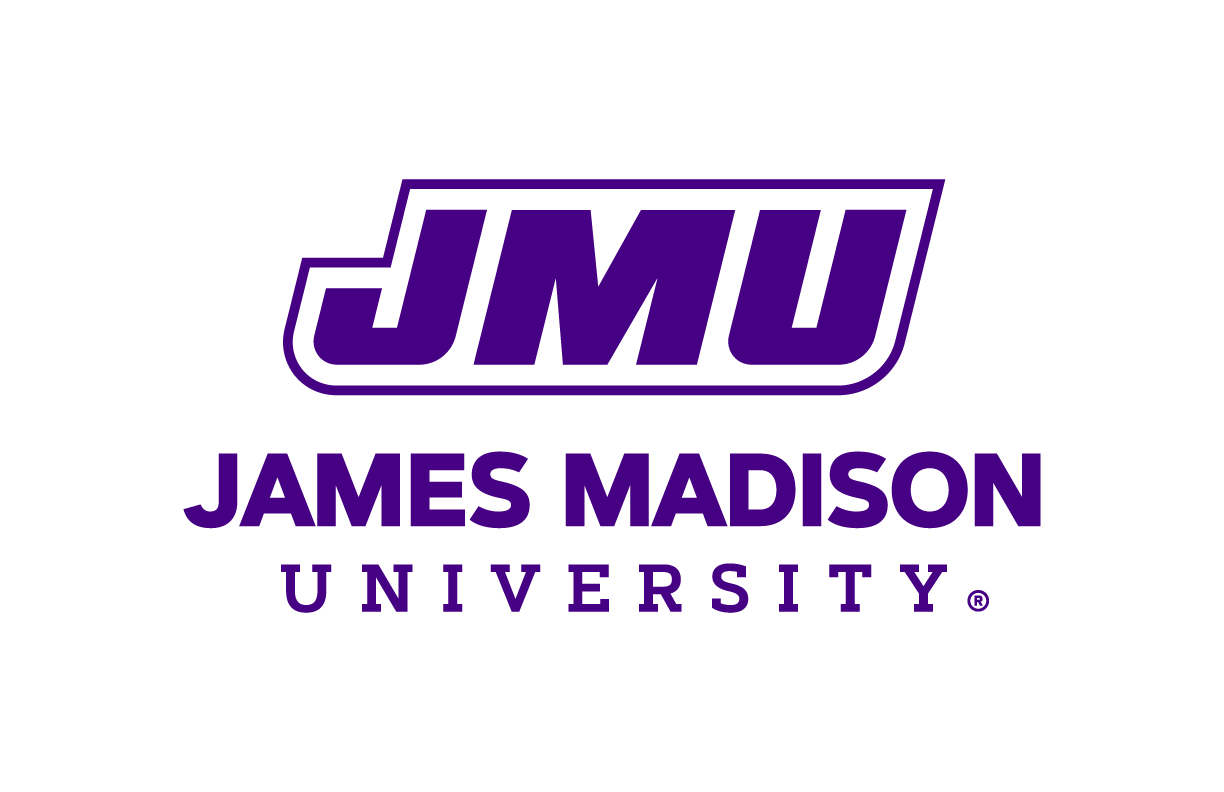 Measures

Adverse Childhood Experiences: 10-item measure completed by participants retrospectively at age 18 regarding whether they experienced particular adverse experiences between birth and age 18. 

Childhood Trauma Questionnaire-Short Form: 28-item measure about experiences of childhood trauma completed by participants at age 18. On a 5-point Likert scale, participants rated how often statements were true for them between birth and age 18.

Expression of Emotion: 11-item measure completed by participants’ parents when participants were aged 19. On a 7-point Likert scale, parents indicated how often they engaged in particular behaviors with their teen. Used as a measure of parental expressive involvement with teens.

Childhood Report of Parenting Behavior: 30-item measure completed by participants and their parents when participants were aged 19. Respondents indicated if descriptions were "not like," "somewhat like," or " a lot like" parents’ behaviors. Used as a measure of parental acceptance and rejection.

Network of Relationships Inventory: 45-item measure completed by participants and their romantic partners when participants were aged 27. Individuals rated how often their partner engages in intimacy, affection, admiration, etc. on a 5-point Likert scale.

Relationship Experiences Questionnaire: 6 to 7-item measure completed by participants at age 27 regarding their romantic experiences as adolescents. Participants indicated their level agreement to statements on a 6-point Likert scale.

Behavioral Systems Questionnaire: 45-item measure completed by participants and their romantic partners when participants were aged 27. Individuals rated statements about physical intimacy, attachment, affiliation, etc. in the relationship on a 5-point Likert scale.
Analyses further investigated how ACES and parental relationship quality interact when predicting love language preference in adult romantic relationships.













Figure 1. High emotional abuse, and low dad acceptance, predicts greater aversion to physical touch.
Introduction

Adverse childhood experiences (ACEs) are associated with many long-term difficulties (i.e., emotion dysregulation, disrupted attachment orientations), which may themselves be predictive of difficulties in future relationships (Kerns & Stevens, 1995; Kim & Cicchetti, 2010). 

Love languages are the ways which adults prefer to receive love (e.g., quality time, physical touch; Davis, 2020). 

This study aims to investigate associations between childhood abuse/neglect and love language prominence in adult romantic relationships, as well as the moderating role of parent-teen relationship quality during adolescence. 

It is hypothesized that the absence of specific relational qualities due to abuse/neglect early in life would predict greater valuing/expressions of those qualities in young adulthood, such that:

Childhood neglect will predict preferences of quality time, physical touch, and words of affirmation in adult romantic relationships 

Physical or emotional abuse will predict an aversion toward physical touch in adult romantic relationships

A more positive parent-child relationship quality during adolescence will strengthen positive, and weaken negative, associations between these constructs.
Discussion

Childhood emotional maltreatment is strongly associated with difficulty in interpersonal relationships as an adult. This impacts the person’s ability to form close relationships; these children are more likely to have a negative attitude toward quality time and admiration in adult romantic relationships (Poole et al., 2018). 

Emotionally, and verbally abused participants tend to struggle with dismissive sex and detaching from the emotional side of intimacy (Reyome, 2010). A history of verbal abuse in childhood is associated with a greater desire to be distant from others, a fear of intimacy, and a lack of trust in others. 

The results of this study suggest that the father’s acceptance acts as a moderator between the predictor and outcome, preventing negative outcomes. However, the mother’s acceptance does not prevent negative outcomes. Rohner & Veneziano (2001) found similar results suggesting that fatherly love is a significant predictor of specific outcomes after controlling for the influence of motherly love.
Results

Table 1. Correlations between study variables. Note. *p ≤ .05, **p ≤ .01, ***p ≤ .001






Emotional neglect had significant, negative relationships with companionship, admiration, and intimacy in adult relationships. 

Dad verbal abuse had significant, negative relationships with companionship, while mom verbal abuse had a positive relationship with companionship. 

Mom physical abuse had a negative correlation with companionship and positive relationship with aversion to physical touch.
Method

Participants 

Data were obtained from a larger longitudinal study of 184 adolescents social and emotional development.

 86 males / 98 females. 

107 Caucasian, 53 African American, 24 mixed/ “other” ethnicity

Median household income of $43,618. 

Racially/ethnically/socioeconomically representative of the area from which data were collected.
*References available upon request
[Speaker Notes: Spiel: (about 5 minutes)
Starting with some background
Based on that, we hypothesized…
Why we hypothesized how it relates to the behaviors versus qualities
Emphasizing and explaining the difference between consensus and cohesion
Brief overview of the participants, the nature of the study (larger longitudinal study beginning when adolescents were 12 and continuing currently)
Not spending too long on the measures
Parent report measures and interaction tasks as predictors
Self-report emotion regulation as the outcome
Most time spent on results and takeaways:
Evidence for each hypothesis
Additional interesting information
Conclusions to draw from this]